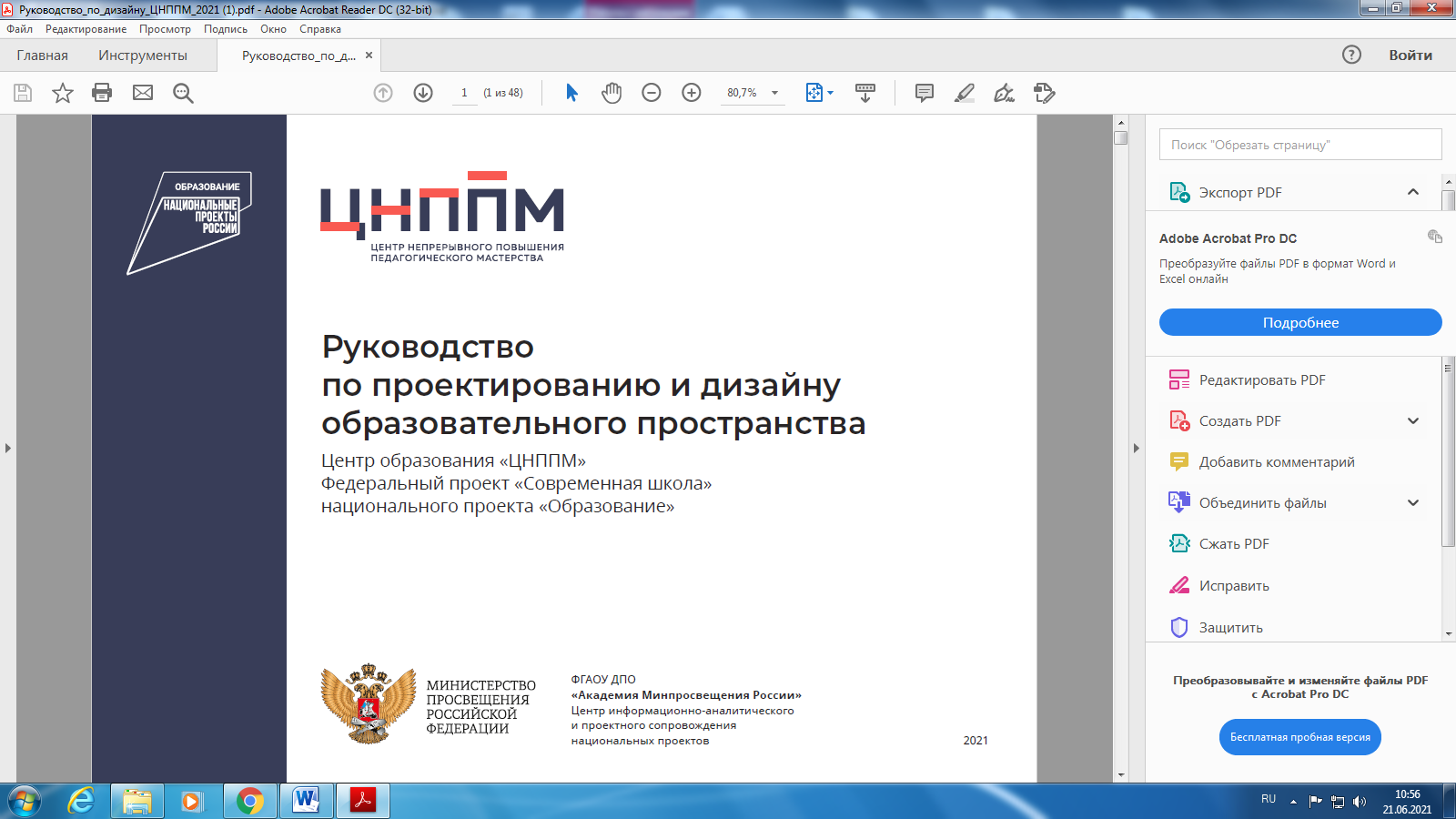 Результаты мониторинга реализации целевой модели наставничества в Приморском крае (декабрь 2023)
Сеничева Юлия Алексеевна, гл. эксперт ЦНППМ ПК ИРО, yasen65@mail.ru, 89242518521
Задачи мониторинга (сроки !)
Уровень деятельности образовательных организаций (нормативное обеспечение) :
- по  доле ОО от общего количества ОО,  имеющих на сайте Положение о системе наставничества; 
- -по  доле ОО от общего количества ОО,  имеющих размещенные на сайте персонализированные программы наставничества различных форм;
- по  доле ОО от общего количества ОО, имеющих размещенную на сайте  дорожную карту (план мероприятий) по реализации Положения о системе наставничества ;
по  доле ОО от общего количества ОО ,  имеющих размещенный на сайте организации банк наставнических практик различных форм «педагог-педагог», «педагог-учащийся», «учащийся-учащийся»;
Уровень деятельности образовательных организаций (вовлеченность в ЦМН):
по количеству и  доле  молодых педагогов, имеющих наставников;
по количеству и доле вовлеченных в различные формы наставничества в ОО.
Деятельность муниципальных методических служб :
- по формированию и пополнению муниципального банка наставнических практик;
наличию тематического плана/дорожной карты по реализации ЦМН;
наличию муниципальной школы наставничества
Общие выводы
Отрицательная динамика по всем показателям, кроме наличия муниципальной школы наставничества (с 15 до 19 – на 12%)
Неверифицированная специалистами ММС информация. (нерабочие ссылки, подмены и т.п., сроки реализации, google диск, нерабочие сайты) – в анкетах видно несоответствие.
Невыполнение рекомендаций. Одни и те же муниципалитеты не реализуют ЦНМ , некоторые из муниципалитетов ухудшили позиции.
муниципалитеты (все Образовательные организации)
Положение 
Есть- 9/9 , нет–0/3, частично – 24/22, из них в 12/20 - более чем в 50% ОО
Программы 
Есть – 7/3       Нет–4/3, частично –28,  из них в 16 /24 - более чем в 50% ОО
Замечания:
Нет титульных листов Программы. 
Программы не утверждены. 
Нет Программы Образовательной организации.
Вместо Программы ОО загружены планы работы и т.п.
Нет  персонализированных программ педагогов.
Есть только одна Программа наставничества по какой-то одной форме (н-р, с отстающими учениками, с одарёнными учениками), а общей Программы  по наставничеству ОО нет.
Дорожная карта/план 
Есть– 10/2 , нет – 4/2, частично – 30,  из них в 14/14 - более чем в 50% ОО
Замечания:
1)	Массово нет Дорожных карт на 2023-2024 год
2)	Дорожные карты составлены на 5 лет (конкретных мероприятий нет)
3)	Дорожные карты вообще не имеют срока реализации, без дат, ответственных
4)	Вместо Дорожной карты ОО представлены индивидуальные планы педагогов.
Банк практик
Есть –1/0, нет  –15/9, частично -18/ 24,  из них нет муниципалитетов, где более чем в 50% ОО есть банк практик
Замечания:
1)	В Банке наставнических практик располагается материал, который не имеет с наставническими практиками ничего общего: открытые уроки, анкеты, сценарии мероприятий, выступлений, презентации, отчёты молодых педагогов и наставников, индивидуальные программы
2)	Наставнические практики представлены, но не оформлены (нет информационных карт, нет описания практики, нет кейсов)
Наставники  у всех молодых педагогов
1)18/21 –есть, 12 – частично, из них более 50%  ОО -  12 муниципалитетов.
Вовлеченных в реализацию ЦМН
Всего вовлеченных педагогов:
4047/42%       4 067/26%
ММС
М Банк практик                 12 / 12 – есть
Замечания:
Даны ссылки на сайт, а не на практики
Предоставлен материал, который не является наставническими практиками
Дают ссылку на Региональный банк лучших наставнических практик в ПКИРО, а не на муниципальный
М план                                  23  / 20 – есть
Муниципальная школа наставничества 15/19 – есть
Замечания:
В Муниципалитете есть приказ о создании Школы, но школы нет на сайте ПКИРО.
Есть положение, приказ, но Нет Программы, Дорожной карты школы, не знаем руководителей.
Школа существует два года по приказу, а о её работе в крае не слышали.
Высокий уровень (от 80 до 100% достижение всех показателей мониторинг в 5 муниципалитетах: ГО Спасск-Дальний, Шкотовский МР, Надеждинский МР, Уссурийский ГО, Октябрьский МО.
По результатам настоящего мониторинга нет муниципалитетов с высоким уровнем реализации ЦНМ.
Критический уровень (отсутствие показателей по всем позициям/ по 1 частично):  2  муниципалитета 
Черниговский МР 
Тернейский МО/ Тернейский МР
Ольгинский МО   / Ольгинский МР
Анучинский МО
Оформление документов
1. Положение о наставничестве в ОО 
2. Приказы о назначении наставников
3. Программа наставничества ОО
4.Персонализированные программы
5. Практика: + программ
(единый файл)
1)	Название практики (броское название)
2)	Тизер (краткое описание) практики с целями и задачами
3)	Период реализации
4)	Решаемая проблема
5)	Описание решения проблемы
6)	Результативность в соответствии с SMART-целями.
Условия и ресурсы реализации.
+ методический кейс
Адресные рекомендации школам
В фокусе: Лесозаводский городской округ!
27 февраля 2024 года 10.00, окончание в 14в очной форме по адресу:  г. Лесозаводск, ул. Октябрьская, 82,  МБОУ СОШ № 34.
Категория участников: руководители и участники муниципальных школ наставничества, педагоги-наставники, молодые педагоги.
В программе: презентация эффективных моделей реализации наставничества, трансляция лучших наставнических практик в образовательных организациях Лесозаводского городского округа.
Обязательная регистрация до 22 февраля 2024 года по ссылке: https://forms.yandex.ru/cloud/659f64b72530c26ba9ef568f/
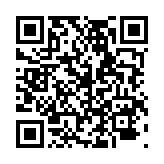 Краевой педагогический коворкинг «В фокусе: Лесозаводский городской округ!»
27 февраля 2024 года Начало в 10.00, окончание в 14.00.
 г. Лесозаводск, ул. Октябрьская, 82,  МБОУ СОШ № 34.
Обязательная регистрация до 22 февраля 2024 года по ссылке: https://forms.yandex.ru/cloud/659f64b72530c26ba9ef568f/